PRINTMAKING
ABSTRACTION & PATTERN
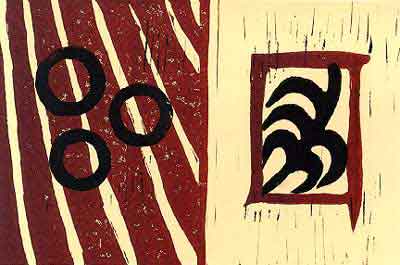 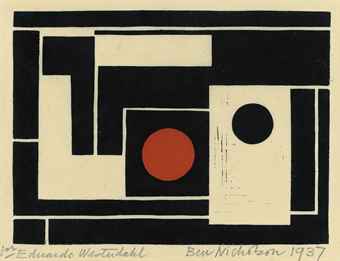 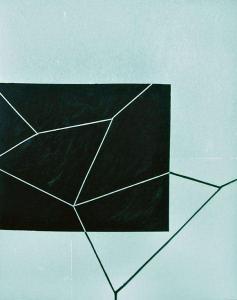 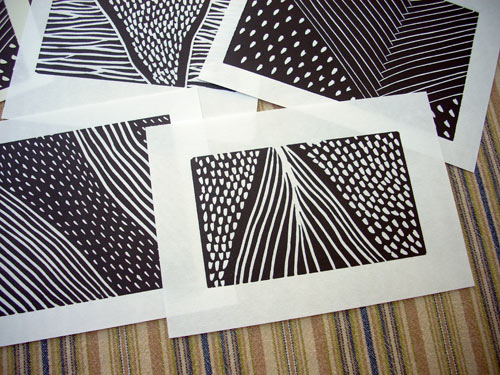 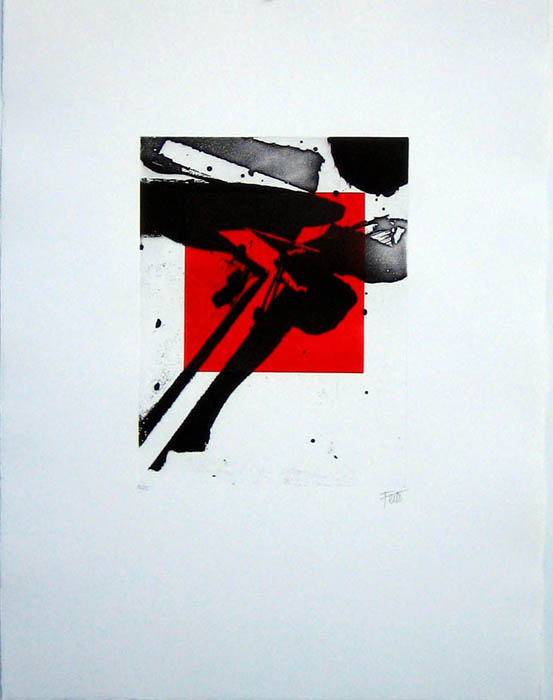 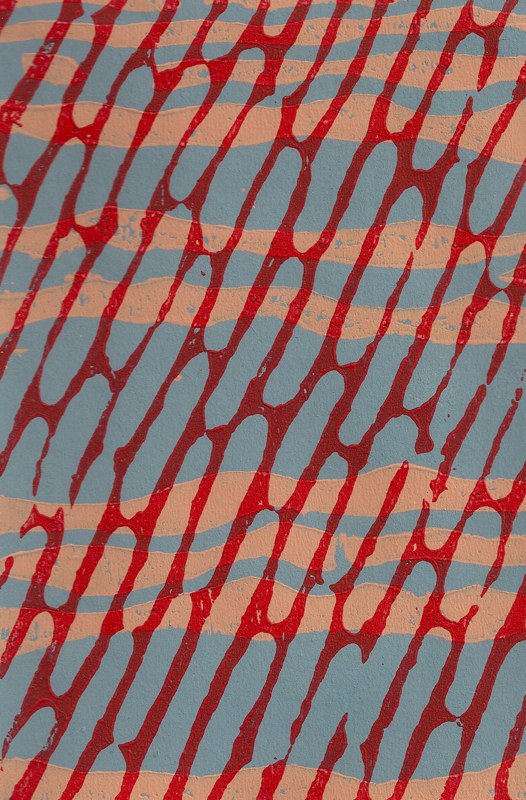 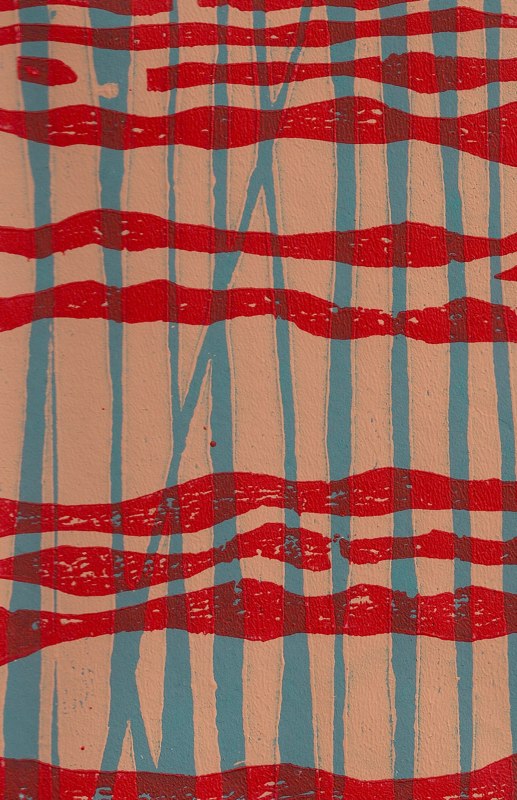 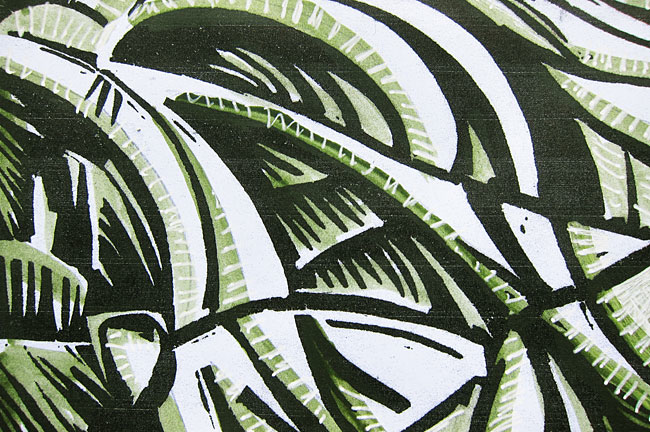 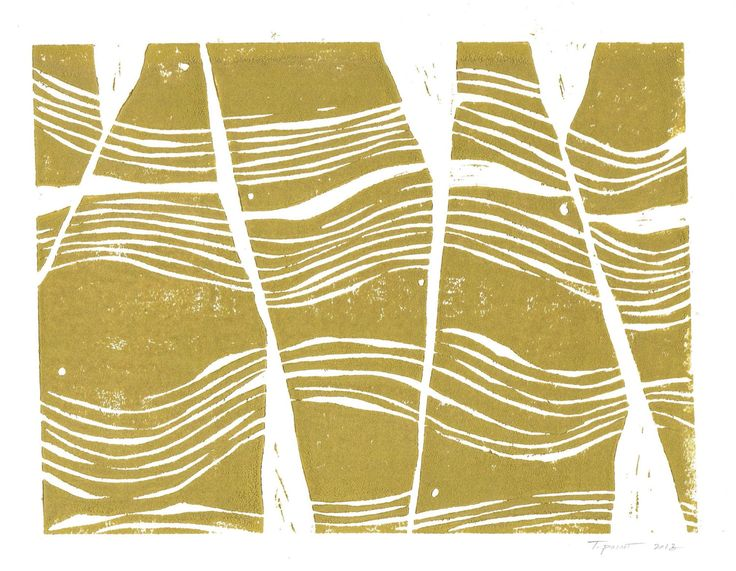 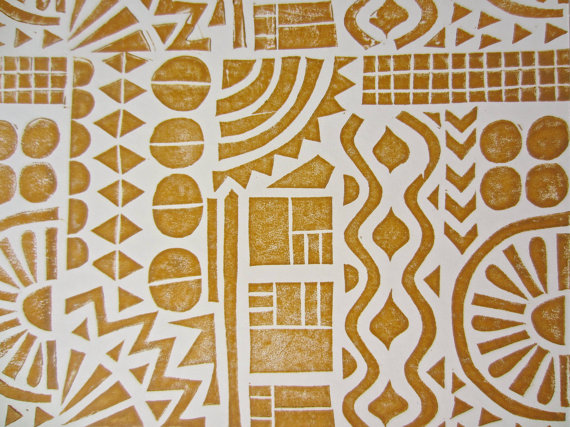 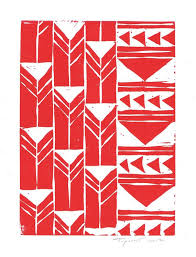 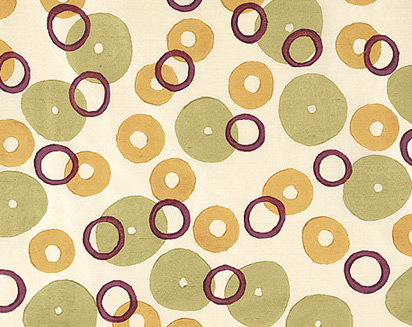 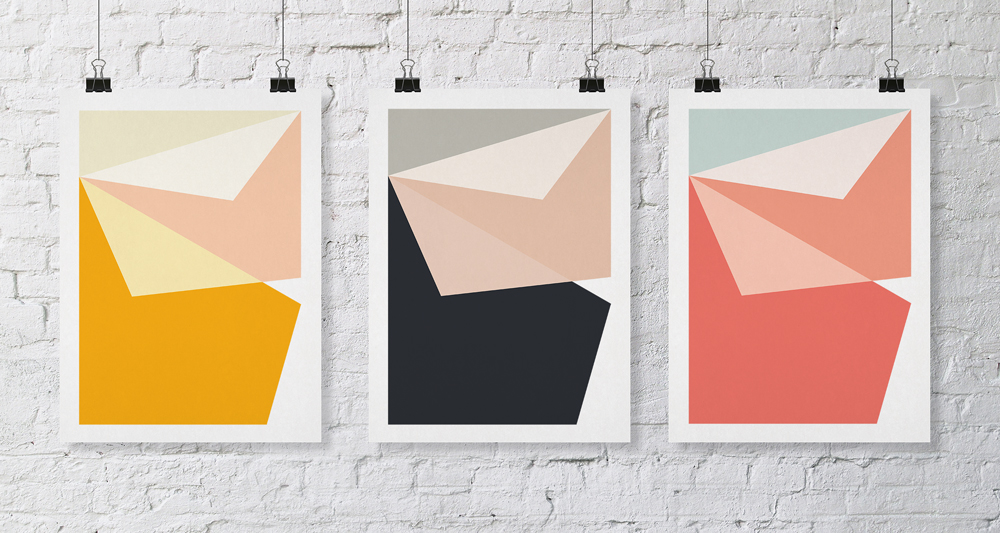 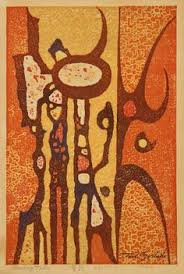 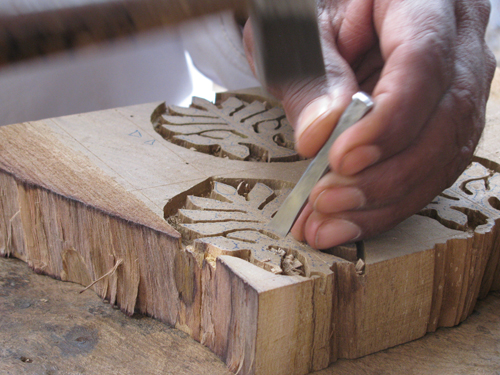 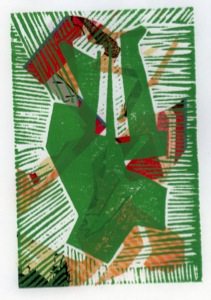 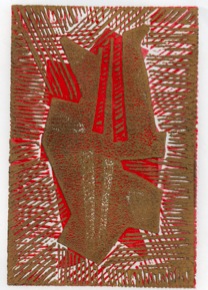 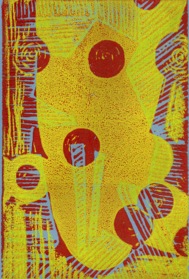 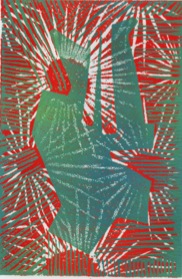 YOU WILL PRODUCE FOUR PRINTS.
SELECT THREE PIECES OF PAPER TO PRINT ON
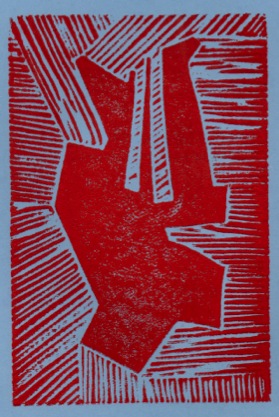 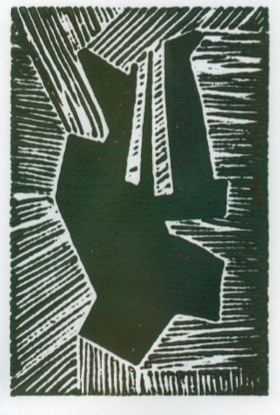 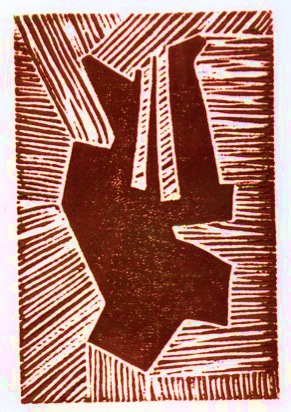 PRINT ONE				     PRINT TWO				      PRINT THREE
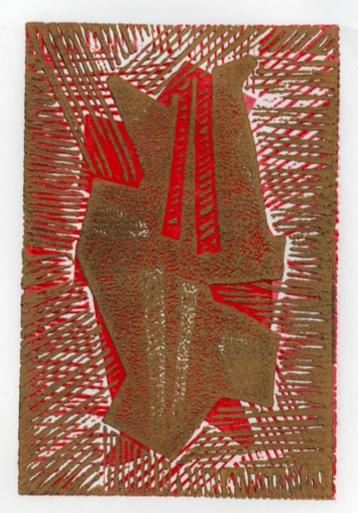 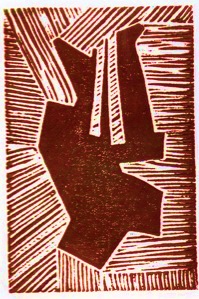 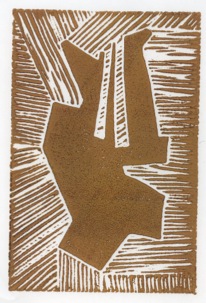 +
SAME PLATE IN REVERSE
PRINT ONE
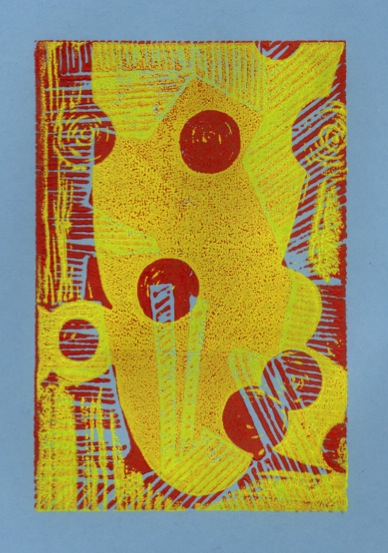 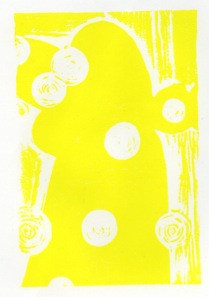 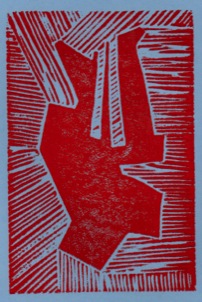 SOMEONE ELSE’S PLATE ON TOP
+
PRINT TWO
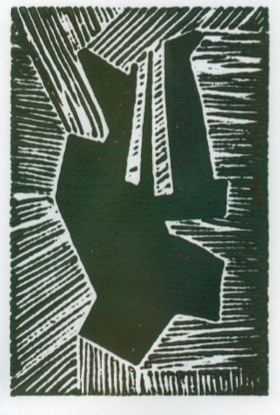 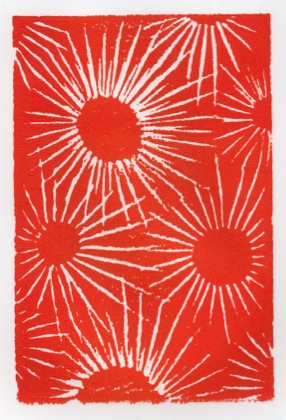 GIVE YOUR THIRD PRINT TO SOMEONE
GET SOMEONE ELSE’S THIRD PRINT
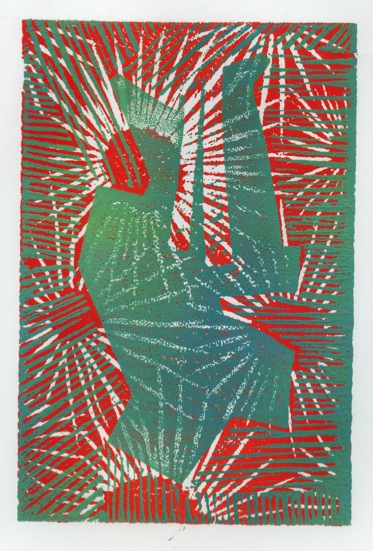 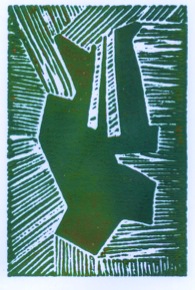 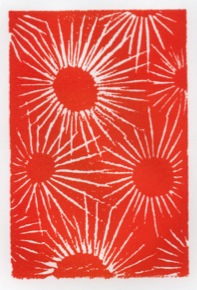 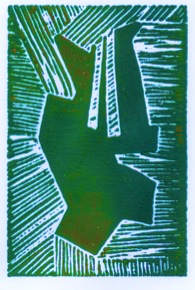 PRINT YOUR PLATE ON TOP
SOMEONE ELSE’S THIRD PRINT
+
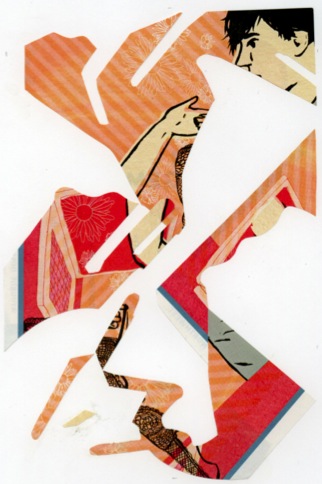 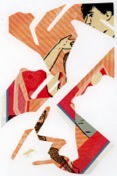 GET A FOURTH PIECE OF PAPER
MAKE A COLLAGE THE SIZE OF A PRINT
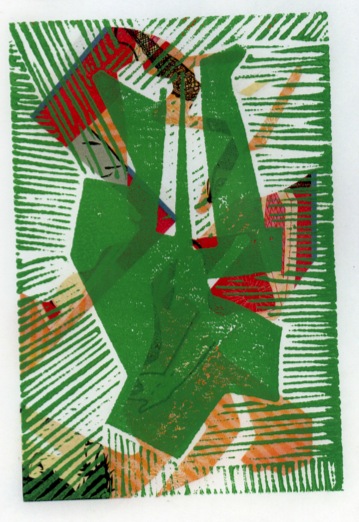 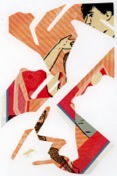 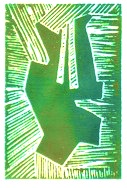 YOUR COLLAGE       +       YOUR PRINT
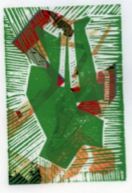 IF ANY OF YOUR BORDERS ARE MESSY OR YOUR PRINT IS ASKEW
 MOUNT THE PRINTS ON CLEAN WHITE PAPER
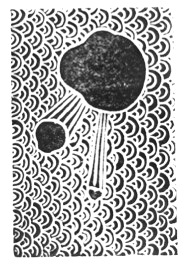 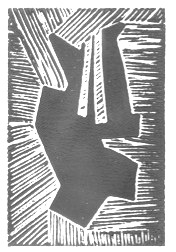 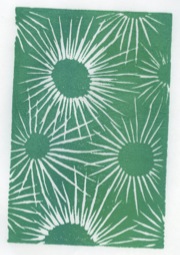 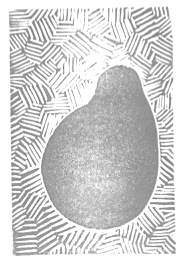 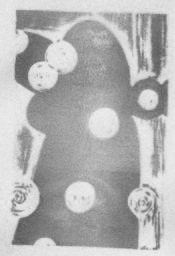 YOUR PLATE DESIGN SHOULD HAVE 
					AN ASYMMETRIC COMPOSITION
					A PATTERN
					AT LEAST 50% OF THE SPACE MARKED
*
*
*
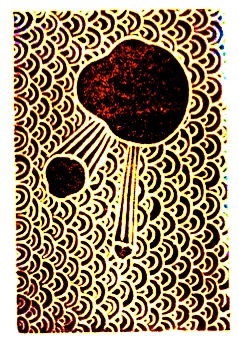 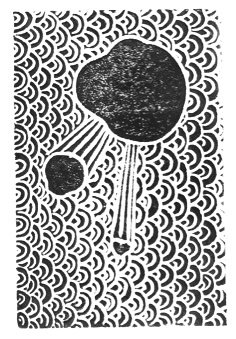 THE IMAGE YOU DRAW ON YOUR PLATE WILL PRINT IN REVERSE
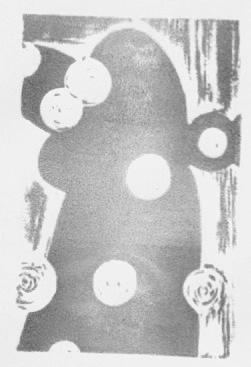 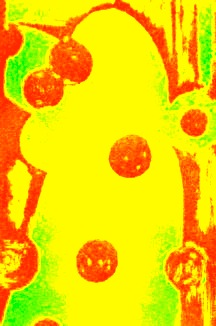 THE AREA YOU DRAW ON YOUR PLATE WILL NOT PRINT
THE AREA YOU LEAVE BLANK WILL PRINT
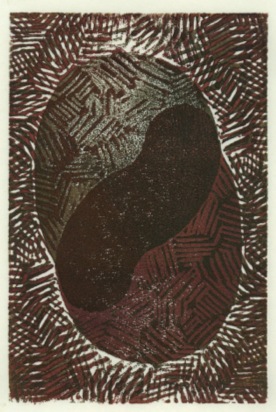 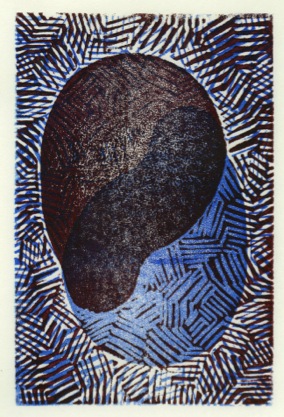 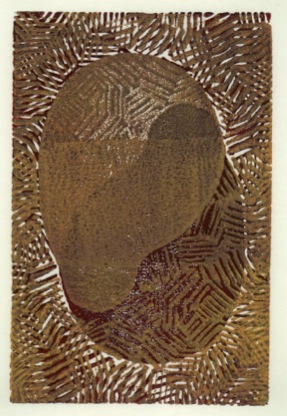 THE COLOR OF EACH PRINT AND THE ORDER OF THE COLORS WILL HAVE A BIG IMPACT
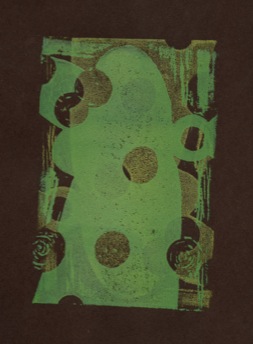 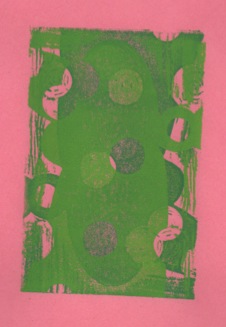 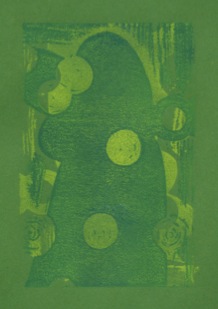 THE COLOR OF YOUR PAPER AND THE AMOUNT OF CONTRAST BETWEEN PRINT COLORS MAKE A BIG DIFFERENCE
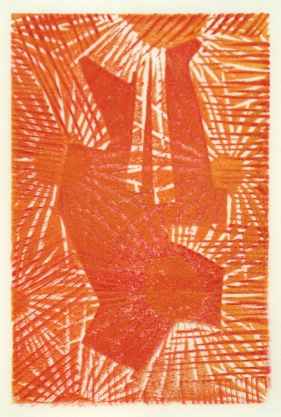 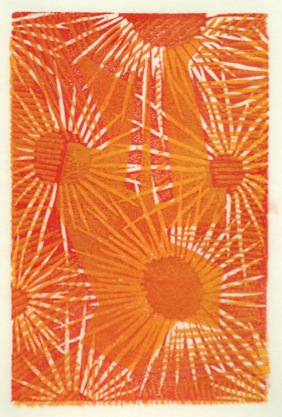 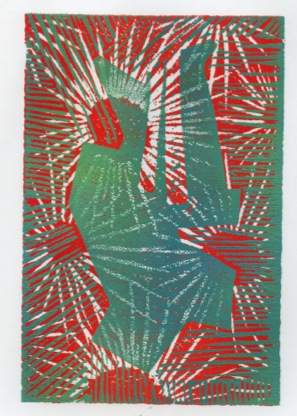 THE FIRST PRINT (UNDERNEATH) IS RED-ORANGE IN ALL THREE PRINTS
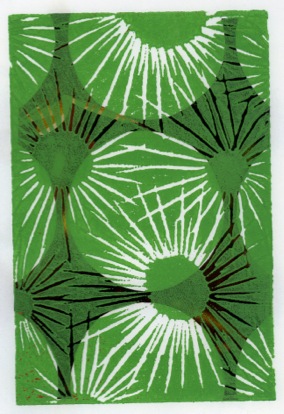 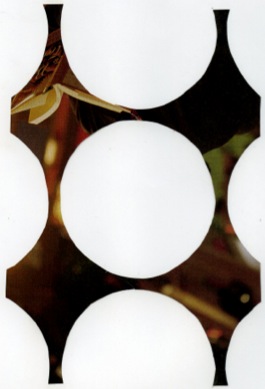 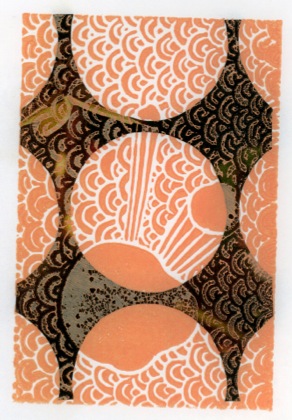 THE COLOR OF THE PRINT AND THE VALUE OF THE COLLAGE WILL ALTER WHETHER THE PRINT OR THE COLLAGE IS MORE DOMINANT
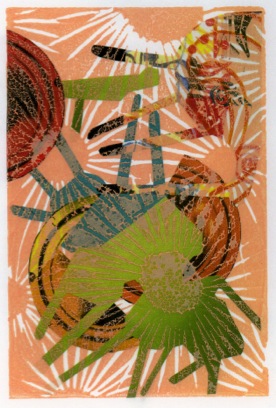 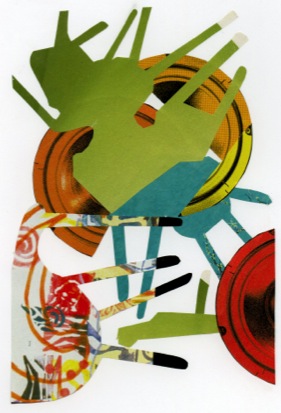 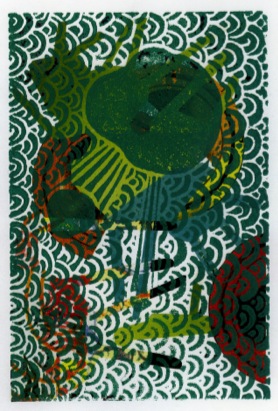 YOUR COLLAGE DESIGN MAY WORK WELL WITH YOUR PLATE BUT WOULD NOT WORK FOR SOMEONE ELSE
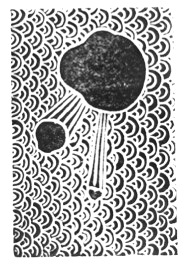 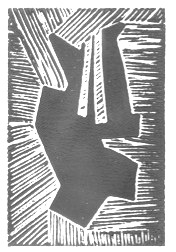 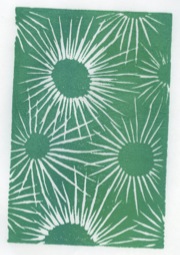 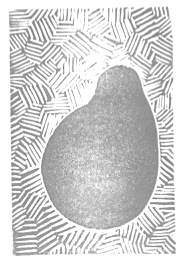 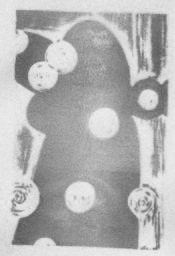 YOUR PLATE DESIGN SHOULD HAVE 
					AN ASYMMETRIC COMPOSITION
					A PATTERN
					AT LEAST 50% OF THE SPACE MARKED
*
*
*
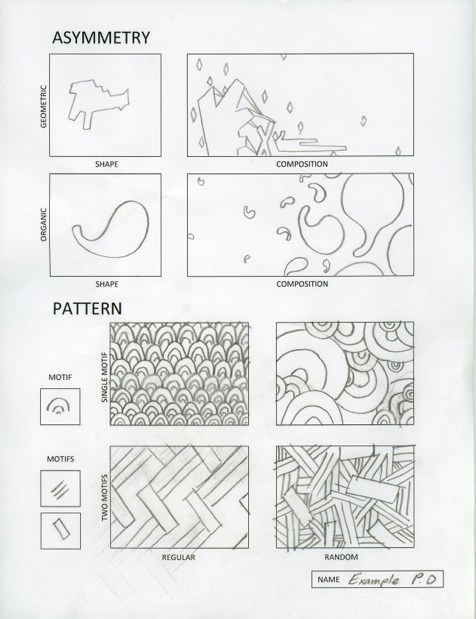 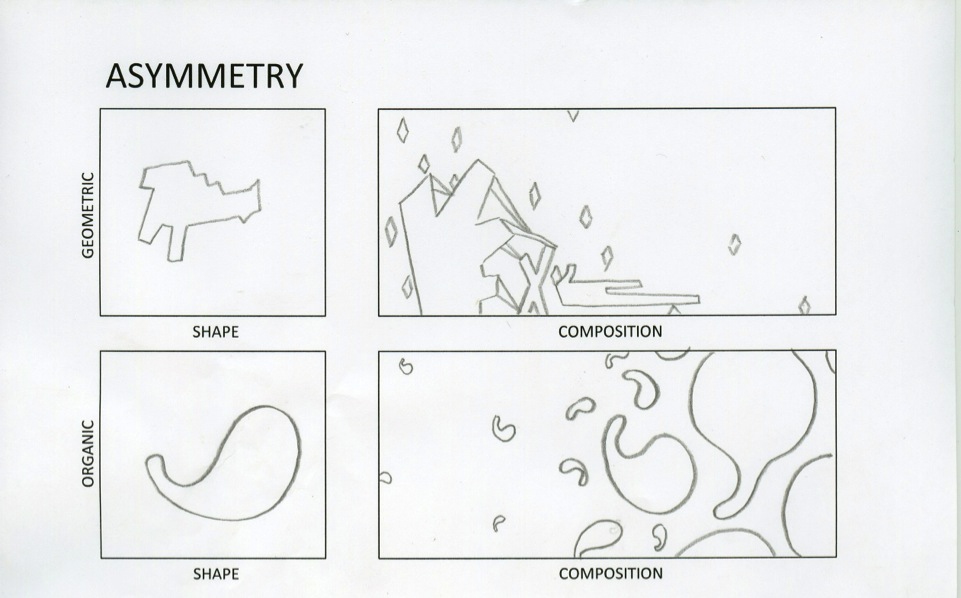 THERE IS A DIFFERENCE BETWEEN AN ASYMMETRIC SHAPE AND AN ASYMMETRIC COMPOSITION
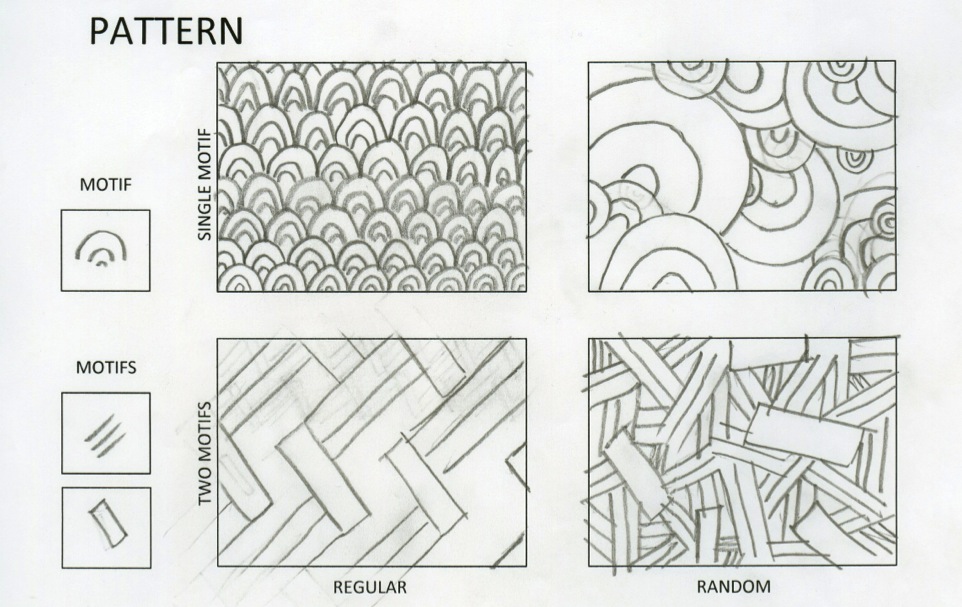 REGULAR PATTERN
RANDOM PATTERN
YOUR PATTERN CAN BE REGULAR OR RANDOM

YOU CAN HAVE ONE MOTIF OR MORE THAN ONE
MOTIF
NAME P#  Print Number/Total Number of Prints
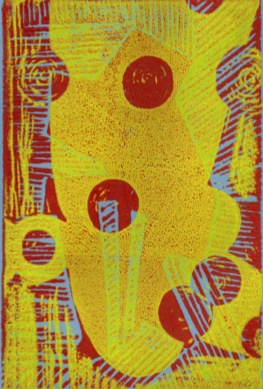 Your paper should have one landscape format print on the page.
It should be placed just right of center. It should not be askew.
In the left border margin, write your name, period number, and print number out of the total number of prints you made.  
Example:  Ross P1  Print 3 of 4
BRAYER
PRINTING PLATE
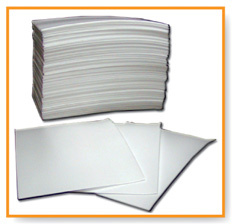 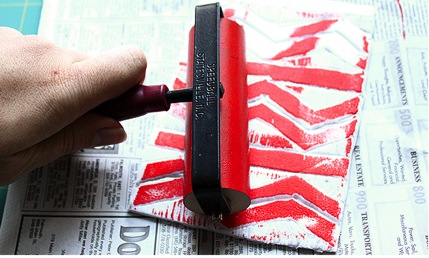 INKING PLATE
PRINTING INK
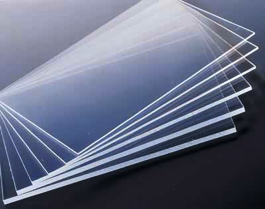 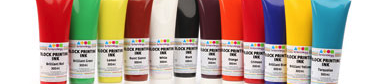 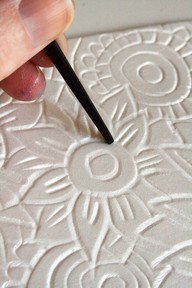 WHEN “CARVING” YOUR PLATE USE A GOOD AMOUNT OF PRESSURE

IF YOUR LINES ARE TOO LIGHT THEY WILL NOT HOLD UP WELL TO REPEATED PRINTING